NÕMME- JA PALUMETSAD
Kristi Toomet
Nõmmemetsad
Kuiva pinnasega liivased alad 
raske kasvupaik taimedele
	vähe toitaineid
	veepuudus
Põõsad peaaegu puuduvad
Hõredalt paiknevad männid
Alustaimestikule iseloomulikud samblikud
Väga levinud kanarbik
Palju valgust
KANARBIK
MÄNNID
PALUMETSAD
Eesti metsatüüpidest on palumetsad kõige levinumad, nende kogupindala moodustab 23,5 % meie metsade pindalast
Taimestik lopsakam kui nõmmemetsas
PUURINNE
PÕÕSARINNE
KADAKAS
VAARIKAS
PIHLAKAS
MÄND
KUUSK
KASK
ROHURINNE
PUHMARINNE
KIDUR JA LIIGIVAENE
JÄNESEKAPSAS
LESELEHT
POHL
MUSTIKAS
SAMBALRINNE
PIDEV JA TIHE
PALUSAMMAL
KADAKAS
PIHLAKAS
MÄND
Levinuim puu Eestis, sest ta on:
 vähenõudlik mulla suhtes
vajab palju valgust
suuda kasvada kõige  viljatumatel ja veevaesemates kohtades
Mänd elab SÜMBIOOSIS seentega
Vastastikku kasulik kooselu kahe liigi vahel
Seen võtab männijuurtele mullast vett ja mineraalaineid. Juurtelt saab seen omakorda vastu eluks vajalikke aineid
Mänd elab sümbioosis männiriisikaga
Tema okkad asetsevad kahekaupa, need on kaetud vahakihiga
Igihaljas
Võra on laiuv ja hõre
Männi tolmu leivatavad isaskäbid
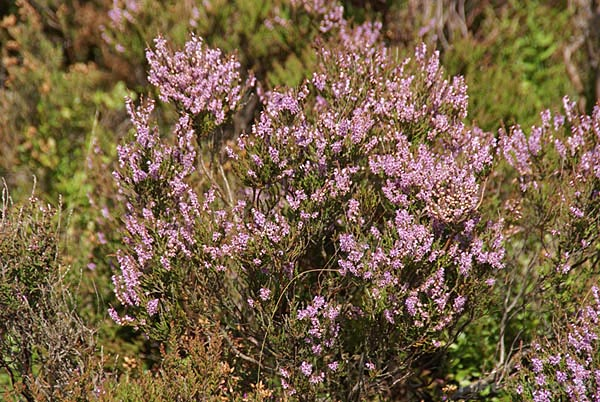 KANARBIK
Puhmas
Lehed väikesed ja igihaljad
Õied lillakad ja väiksed
Õied sisaldavad rikkalikult nektarit, mesilased koguvad sealt mett
Söögiks kitsedele
POHL
Igihaljas
Õied valged
Marjad punased
Söögiks erinevatele lindudele, rebastele, karudele